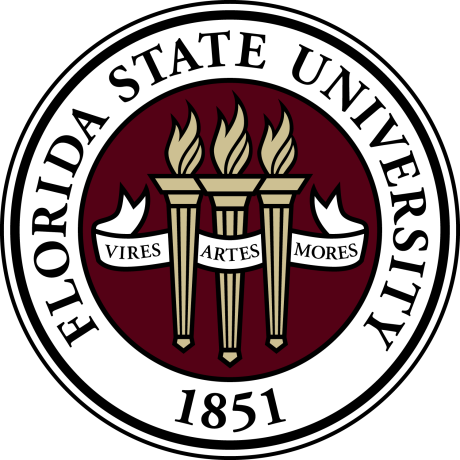 Florida State University Research FoundationFSU Alumni CenterThursday, May 5, 2016
David O’Keefe
Assistant Director, FSU Research Foundation
http://www.research.fsu.edu/foundation/
dokeefe@fsu.edu
(850)644-3985
[Speaker Notes: Introduce myself – work history at FSU – FSU grad
Ask questions of audience – how many financial vs faculty  
How many with FSURF accounts?                w/o FSURF?                  Don’t know?]
Research FoundationsOrganizational Structure
Type of Organization
Not-for-profit
Corporation
State Agency
Controlling Powers
Relationship with Universities
Office of Research
FSU Foundation
[Speaker Notes: There is a saying in the community of Research Foundations “If you have seen one Research Foundation, then you have seen one Research Foundation.”
This is because there is a great variety in the organizational structure of the various research foundations within all academic research communities, as well as a variety in the  types of funding the Research Foundations may receive.

Some Research Foundations are not-for-profits, some are private corporations, or state agencies.

A not for profit organization is an organization that uses surplus revenues to achieve its goals rather than distributing them as profit or dividends.  Designation as a not for profit does not mean the entity does not intend to make it profit.  It just means that those profits must be retained and used for future years’ operations.    

Some RF’s have a majority of the Board members as independent from the University while some would rather the University be in control.

Relationship with the University – some have formal agreements, some a memorandum of understanding, and some are prescribed by state law.

The creation of the Research Foundation is an interesting story.   A cancer fighting drug called TAXOL was first discovered in 1962 in the bark of the Pacific Yew tree.   However, it took one 40 foot tree (about 200 years old) to produce just a half a gram of the cancer-fighting drug.    In 1989, Dr. Holton, an FSU Scientist, discovered a method of synthetically producing TAXOL.  This discovery resulted in bringing in over $300 million  in royalty revenues and the Research Foundation was established in order to administer these funds.

As a DSO of FSU, the RF must operate in a manner consistent with the goals of the University and the interests of the State of Florida and the IRS.  Therefore, we may not be able to perform certain types of activities or allow certain transactions if they are not consistent with the goals and interests of these entities.]
Not-for-Profit 501( c)(3)
Operate for certain exclusive purpose 

Must not engage in activities outside the exempt purpose

No part of net earnings may inure to the benefit of private individuals
[Speaker Notes: The RF was organized as Not-for-Profit 501 (C)(3).  In order to be classified as a NFP, an entity must meet these three criteria.  

Operate for a certain exclusive purpose, whether it be charitable, religious, educational, etc.

Must not engage in activities outside the exempt purpose or could lose tax exempt status.

And no part of the net earnings may inure to the benefit of private individuals.  This does not mean that NFP’s can’t have a profit.   
It just means that any profit must be maintained within the organization and used for future years’ operations.]
2014
Goals of Research Foundation
Promote, encourage and assist faculty in obtaining private contract and grant funding

Facilitate technology transfer and manage Intellectual Property assets

Develop an infrastructure which supports research activities
[Speaker Notes: There are three major goals of the FSU Research Foundation.

Private meaning anything that is not federal, state or local.  The funding must come from a private entity.

Facilitate technology transfer – We pay patent and legal fees associated with obtaining patents and copyrights.  
And when royalty income is generated from the Intellectual property assets, we administer these funds.

Develop infrastructure to support research activities – I’ll cover the buildings we manage in just a minute.]
Private & Other Awards FY2015
Award Sponsors FY2015
Grant Proposal/Award Process
The proposal preparation process will follow the regular FSU Office of Research proposal policies and procedures.
The contracts are an agreement between the sponsor and the Research Foundation
Private vs. Federal/State/Local
Not structured and consistent
Restrictions vary drastically
[Speaker Notes: We follow the regular FSU office of Research proposal policies and procedures with respect to the proposal and award process.  
This includes the requirement that proposals be submitted to the RF at least three business days prior to the agency deadline.

The contracts are an agreement between the Sponsor and the RF.

The original contract/grant document is maintained at the RF.

Private funding is any money that is not federal, state or lcal.

The funding comes from various sources – mostly foundations and corporations.  Some examples include American Heart Association, Bill and Melinda Gates Foundation, American Chemical Society, etc.  Private funding also includes funding from non-us entities.

Private funding is not typically structured and/or consistent – since the funding comes from all different sources as opposed to States or Federal Government, every private grant is different (very few are alike).  Some sponsors send us money and say “spend as you wish”, while some have very tight restrictions and want to know where every penny was spent, when , where and how.  However, with that said, the private sponsors usually do not require audits of the grants.]
FSU Research Foundation“Spending Flexibility”
Most Expenditures are NOT required to meet the standards of OMB circulars or the requirements of FSU Purchasing rules -  although they are subject to the restrictions of the private grantor, good business practices, and must further research at Florida State University.
[Speaker Notes: The RF has a little more spending flexibility in that most expenditures are not required to meet the standards of OMB Circulars or the requirements of FSU purchasing rules.

However, they are subject to the restrictions of the grantor, good business practices, and must further research at FSU.

PER RALPH – SALARIES WOULD BE REQUIRED TO MEET OMB REQUIREMENTS SINCE THEY OPERATE THROUGH  SPONSORED RESEARCH TRUST FUND
REALIZE MANY COST STANDARDS AS SET OUT IN A-21  WOULD ALSO BE CONSIDERED “GOOD BUSINESS PRACTICES”  IE CONSISTENCY, ALLOCATIONS, REASONABLENESS, CONFLICT OF INTEREST,  ETC]
[Speaker Notes: Some advantages of having private funds administered by the RF include:
	Purchases of Equipment or supplies do not require a formal bidding process.

	National or international conferences may be administered more easily.

	Consultant/service contracts do not require formal bidding.

	Travel may be paid on an actual cost basis but must be reasonable.

	Food and beverages including alcohol) can be paid, if reasonable, and there is proper justification that the expenditure is related to research. 
		(we ask for the purpose of the lunch/dinner meeting and the attendants.  Alcohol limit is $16/person/meal.

	Generally, payments to vendors are paid more timely.]